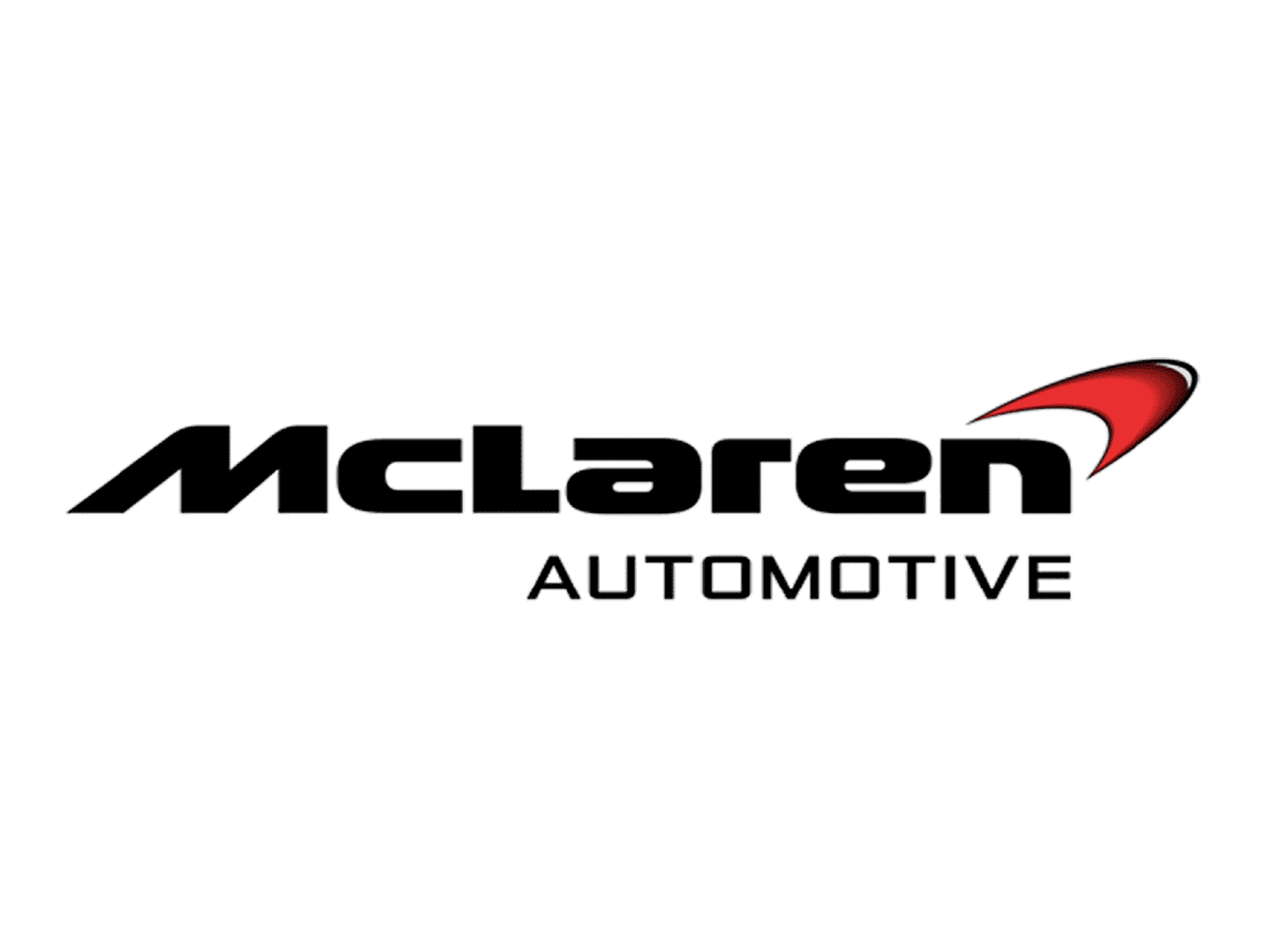 Orak Baykan
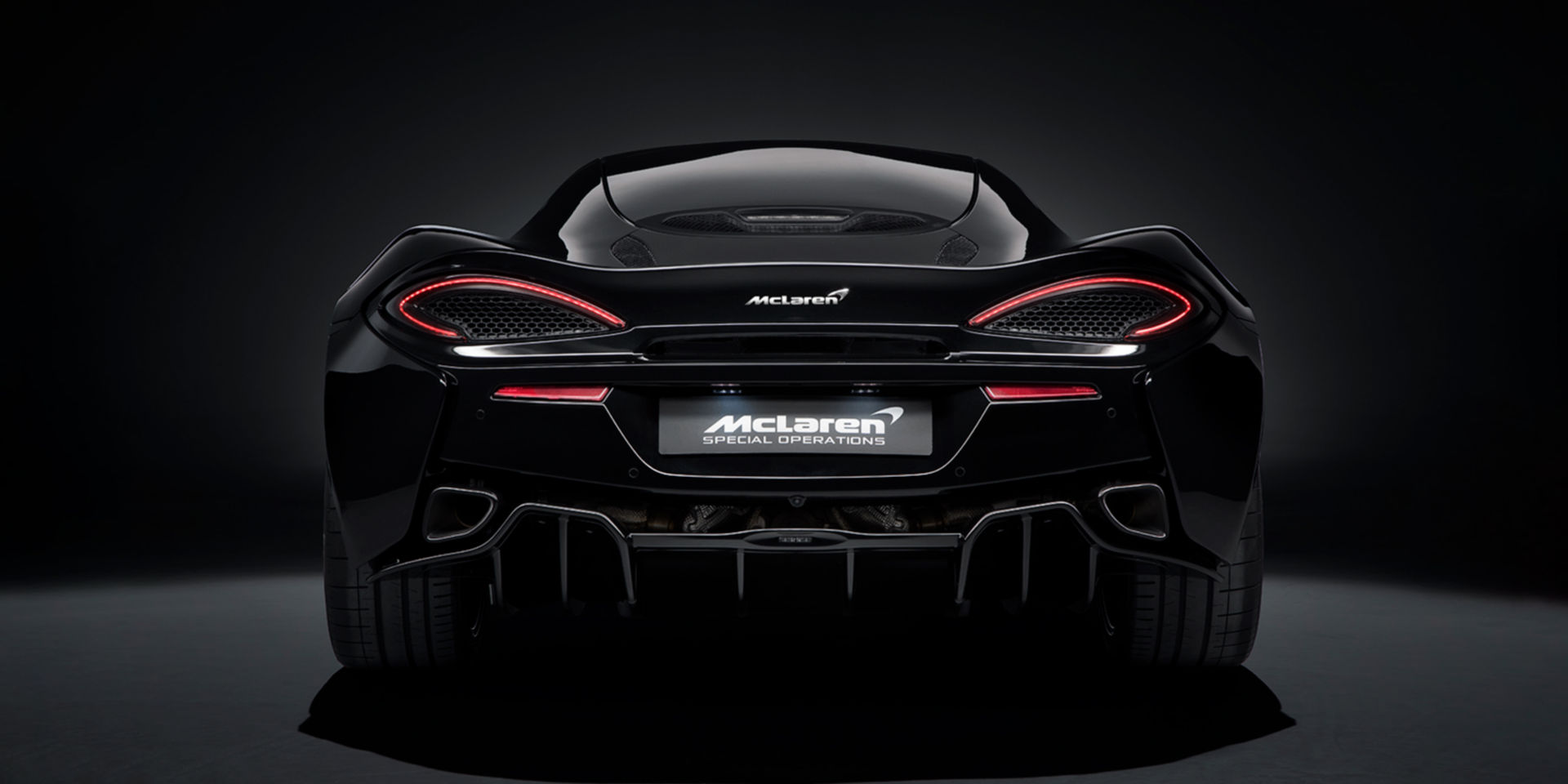 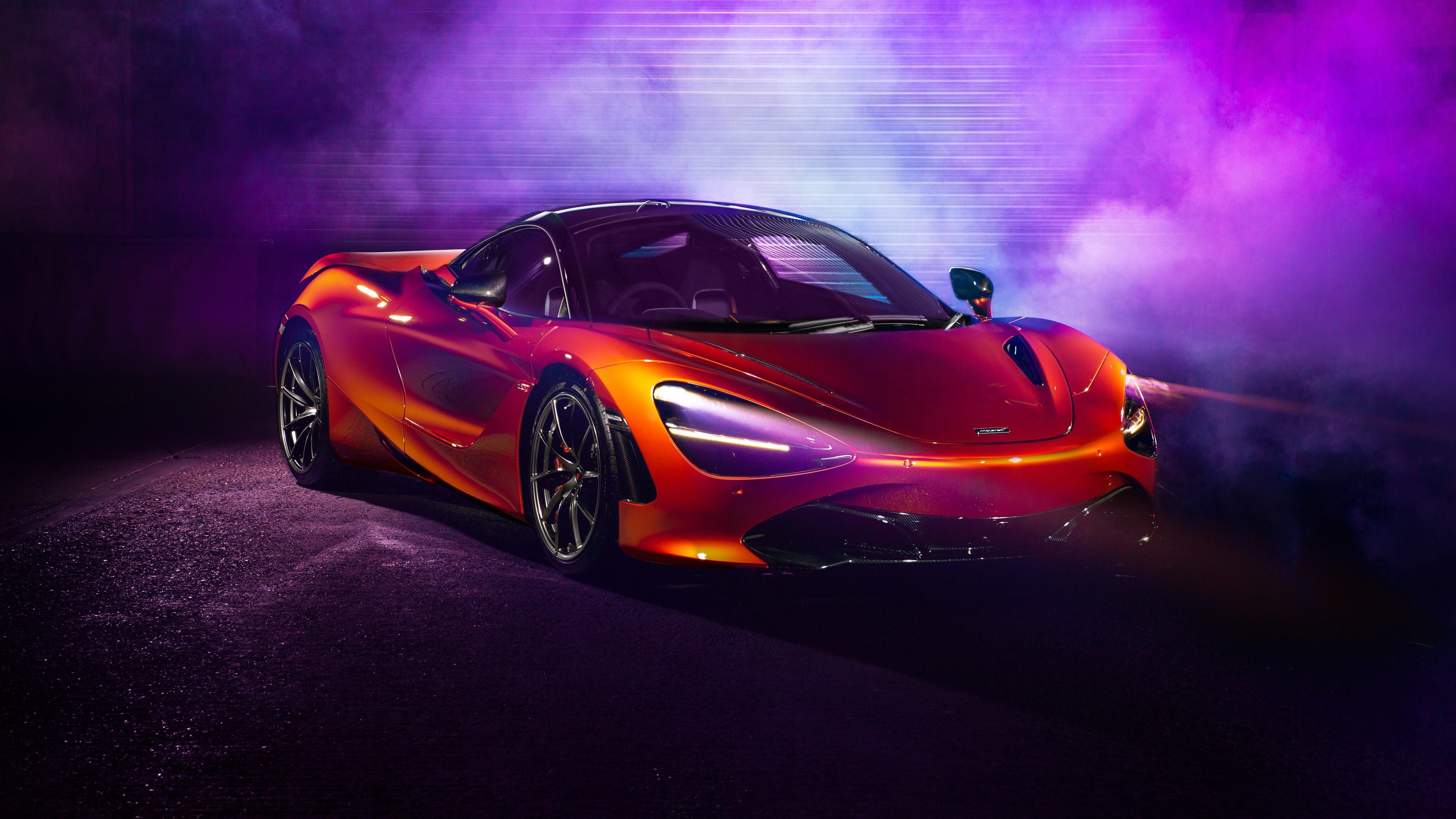 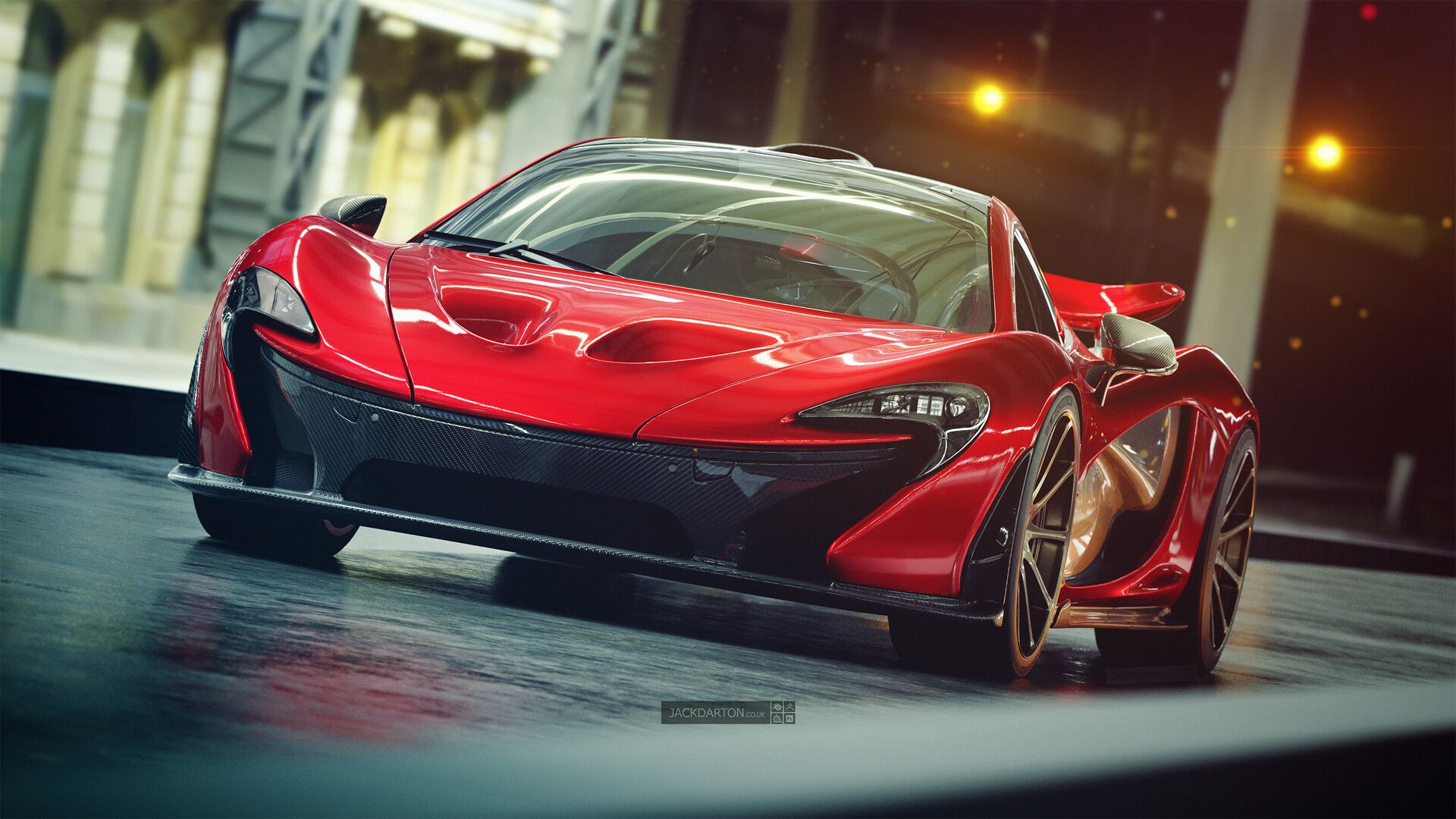 Inhaltsverzeichnis
Teuerster McLaren
1.Erfinder Ron Denise
2.Der erste McLaren 
3.Der teuerste McLaren
Erster McLaren
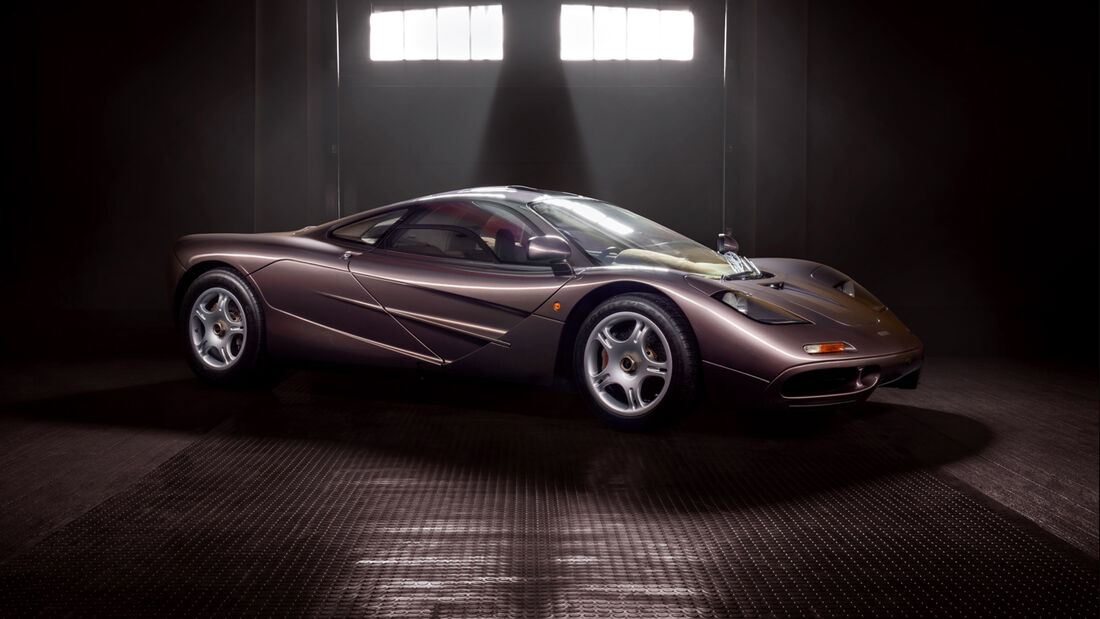 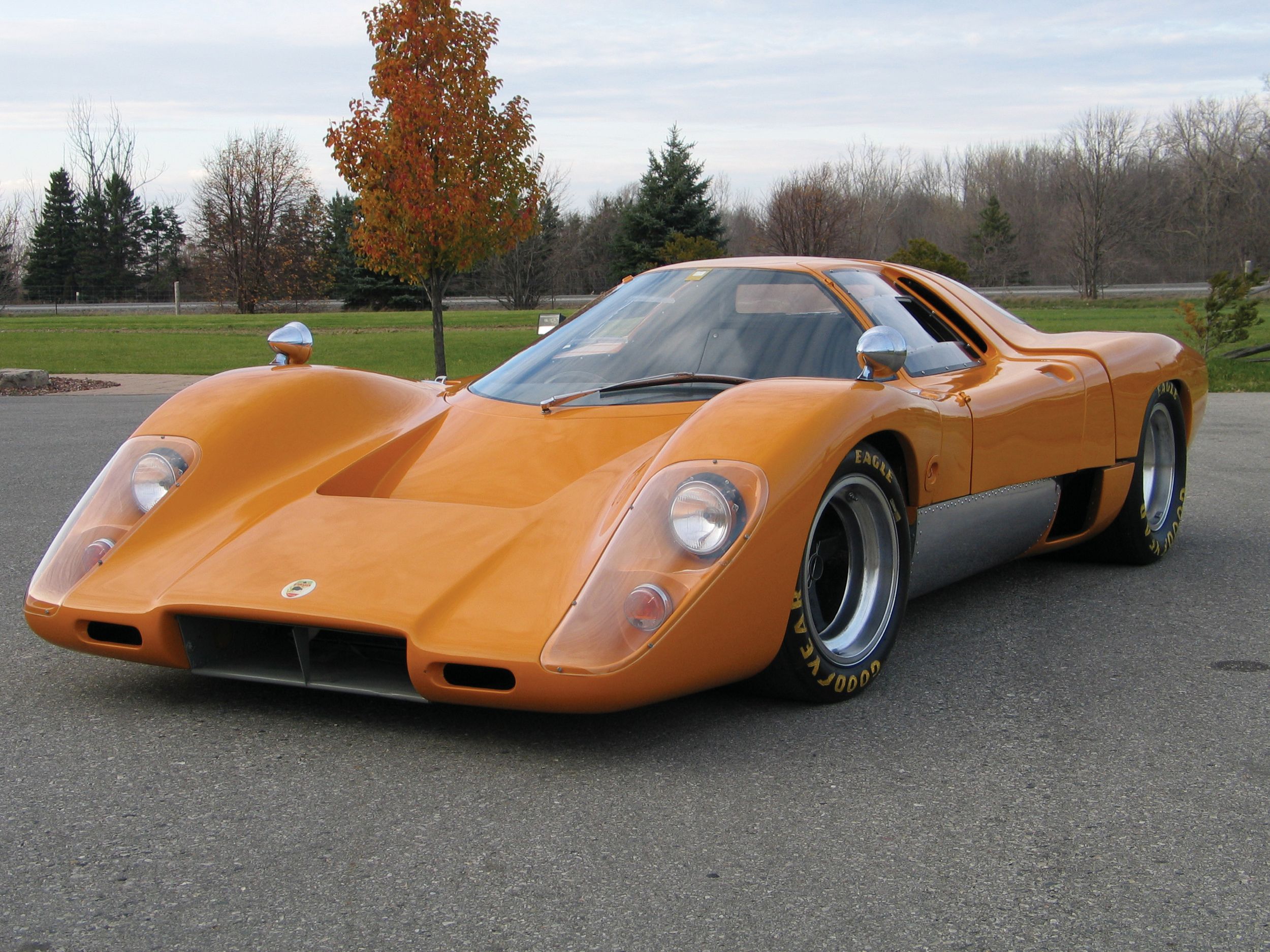 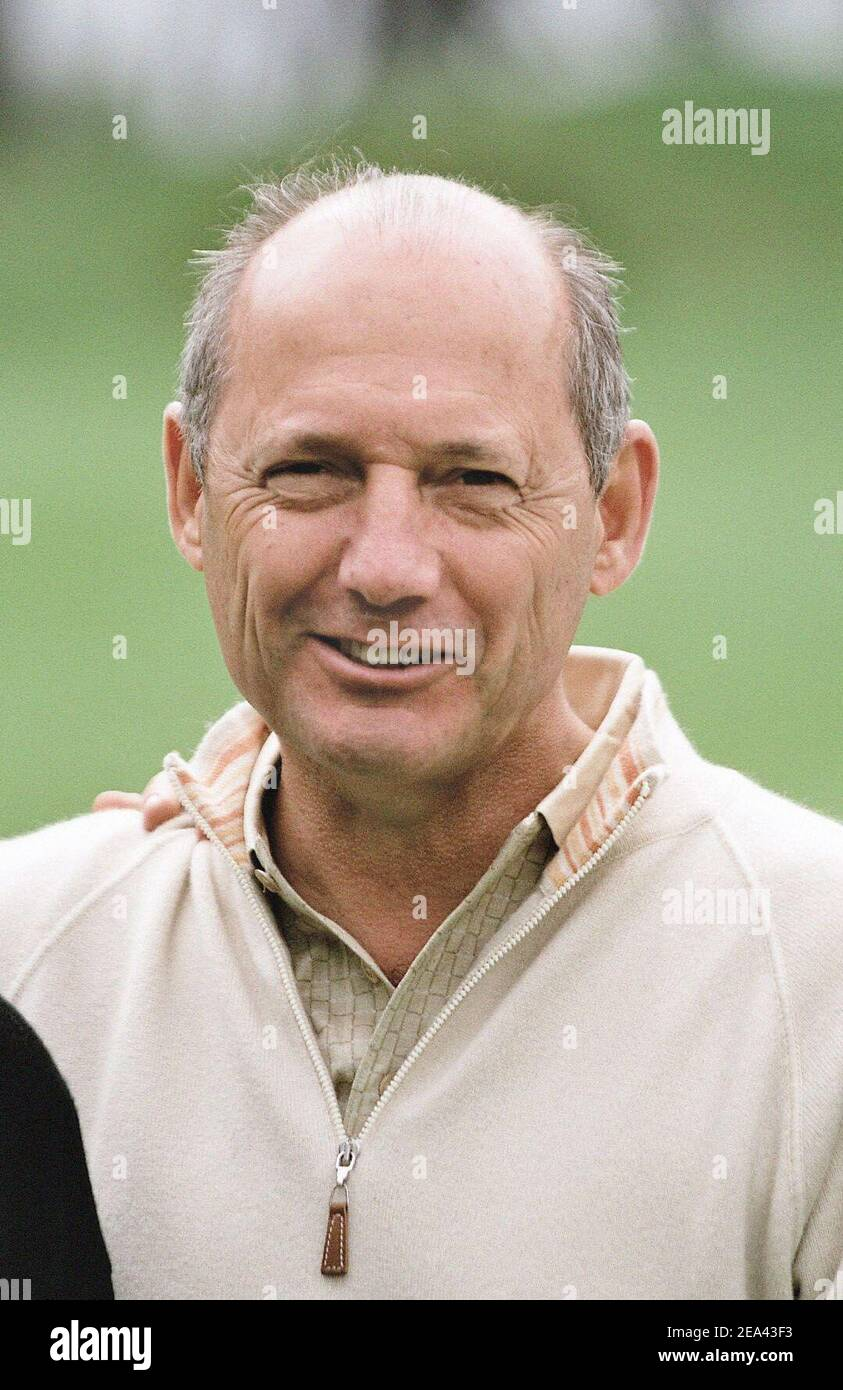 Erfinder McLaren
Ron Denise McLaren
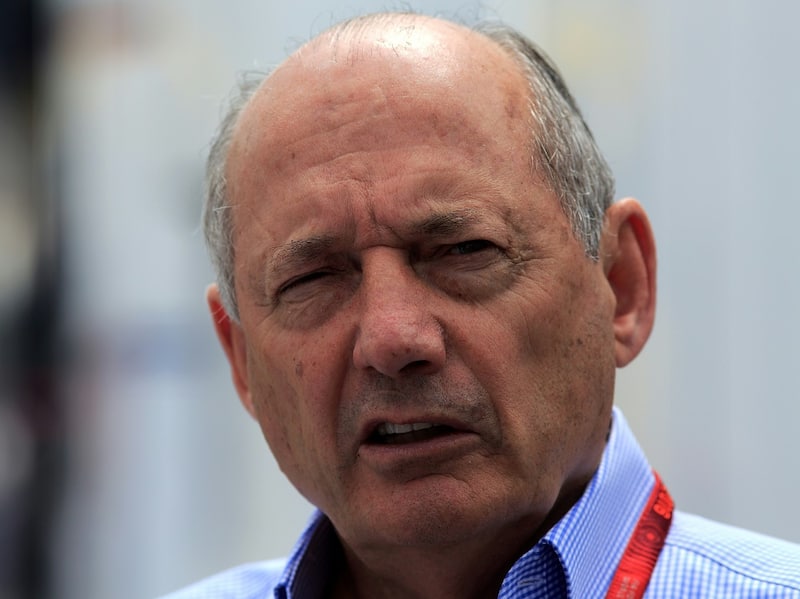 Ron Denise wurde 71 Jahre alt
Ron Denise ist am 6 Juni 1947 geboren
Seine Frau heißt Lisa                                                                   
Die Frau von Ron Denise ist 60 Jahre alt
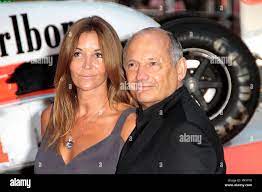 Der erste McLaren
Der erste McLaren wurde bekannt im Jahr 1993
Die Farbe ist orange  
Das Auto hat 627PS
Es fährt 326 km/h
Der teuerste McLaren
Der teuerste McLaren kostet 17,4 Millionen Euro
Er fährt in 9 Sek. 360 km/h
Die Farbe ist Silber 
Er hat 800PS
Quelle
https://www.google.com/url?sa=i&url=https%3A%2F%2Fautomarken-liste.com%2Fmclaren-logo%2F&psig=AOvVaw31qECu4TILxJIUvOo58kYj&ust=1652783526942000&source=images&cd=vfe&ved=0CAkQjRxqFwoTCNikssro4_cCFQAAAAAdAAAAABAE. https://www.google.com/url?sa=i&url=https%3A%2F%2Fwww.pixel4k.com%2Fred-mclaren-4k-74950.html&psig=AOvVaw0BAJ13wWP9Jk6wbRWTr-q1&ust=1652783716362000&source=images&cd=vfe&ved=0CAkQjRxqFwoTCIDtx6Tp4_cCFQAAAAAdAAAAABAT:https://www.google.com/url?sa=i&url=https%3A%2F%2Fautomarken-liste.com%2Fmclaren-logo%2F&psig=AOvVaw0PtAXm8HP42enQvKq20zy6&ust=1652783913392000&source=images&cd=vfe&ved=0CAkQjRxqFwoTCLC5s4Lq4_cCFQAAAAAdAAAAABAE. https://www.google.com/url?sa=i&url=http%3A%2F%2Fradical-mag.com%2F2018%2F09%2F02%2Fmclaren-f1-die-geschichte%2F&psig=AOvVaw2YkzBNU2n7iDTbK79crMHa&ust=1653386138849000&source=images&cd=vfe&ved=0CAkQjRxqFwoTCLim-72t9fcCFQAAAAAdAAAAABAE. https://www.google.com/url?sa=i&url=https%3A%2F%2Fwww.auto-motor-und-sport.de%2Foldtimer%2Fteuerste-sammlerautos-auktionen-oldtimer-2021%2F&psig=AOvVaw3OtXte9OkAwAP8kmOt63jF&ust=1653388219100000&source=images&cd=vfe&ved=0CAkQjRxqFwoTCIjz1Z219fcCFQAAAAAdAAAAABAE. https://www.google.com/url?sa=i&url=https%3A%2F%2Fwww.alamy.de%2Fmclaren-mercedes-formel-1-chef-ron-dennis-posiert-im-royal-mougin-golf-club-in-mougins-frankreich-im-marz-2005-foto-von-sophie-bouletcameleonabaca-image402075607.html&psig=AOvVaw0NSgTrEBcA2WNGI3gDYImu&ust=1653388791996000&source=images&cd=vfe&ved=0CAkQjRxqFwoTCPDm6q639fcCFQAAAAAdAAAAABAF. https://www.google.com/url?sa=i&url=https%3A%2F%2Fwww.focus.de%2Fsport%2Fformel1%2Fformel-1-medien-ron-dennis-bei-mclaren-vor-dem-aus_id_6198164.html&psig=AOvVaw0NSgTrEBcA2WNGI3gDYImu&ust=1653388791996000&source=images&cd=vfe&ved=0CAkQjRxqFwoTCPDm6q639fcCFQAAAAAdAAAAABAR.